“Здоровый образ жизни”
Здоровый человек есть самое драгоценное произведение природы….
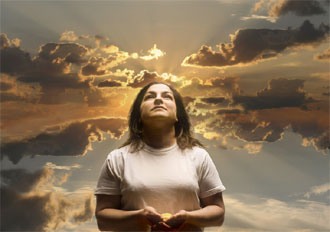 Рациональное питание первый шаг к здоровому образу жизни
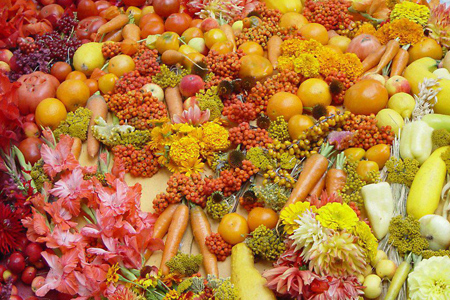 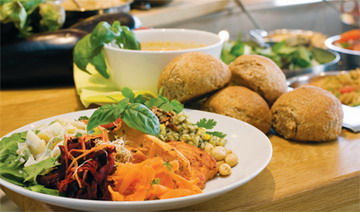 Здоровый человек активно стремиться к духовной красоте и физическому совершенству
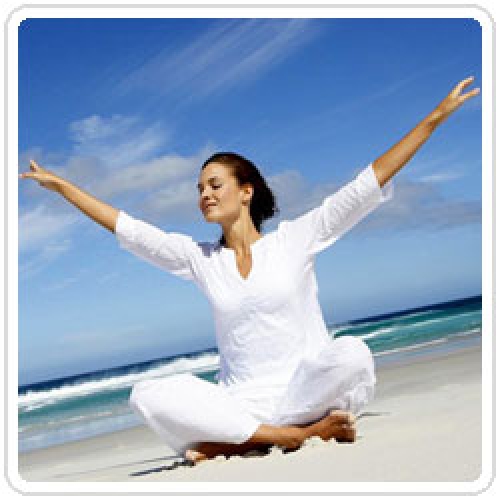 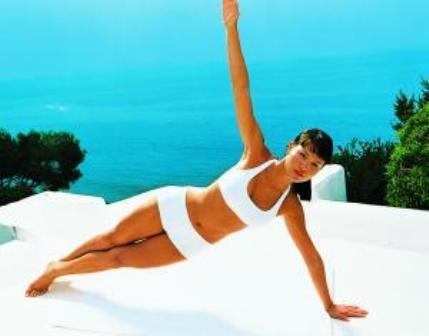 Конный спорт и свежий воздух дают двойной результат
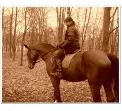 Спасибо за внимание , и будьте  здоровы.